Sample Scoreboards
Collected Fall 2021
Meadowlark Elementary School 
Liberal USD 480
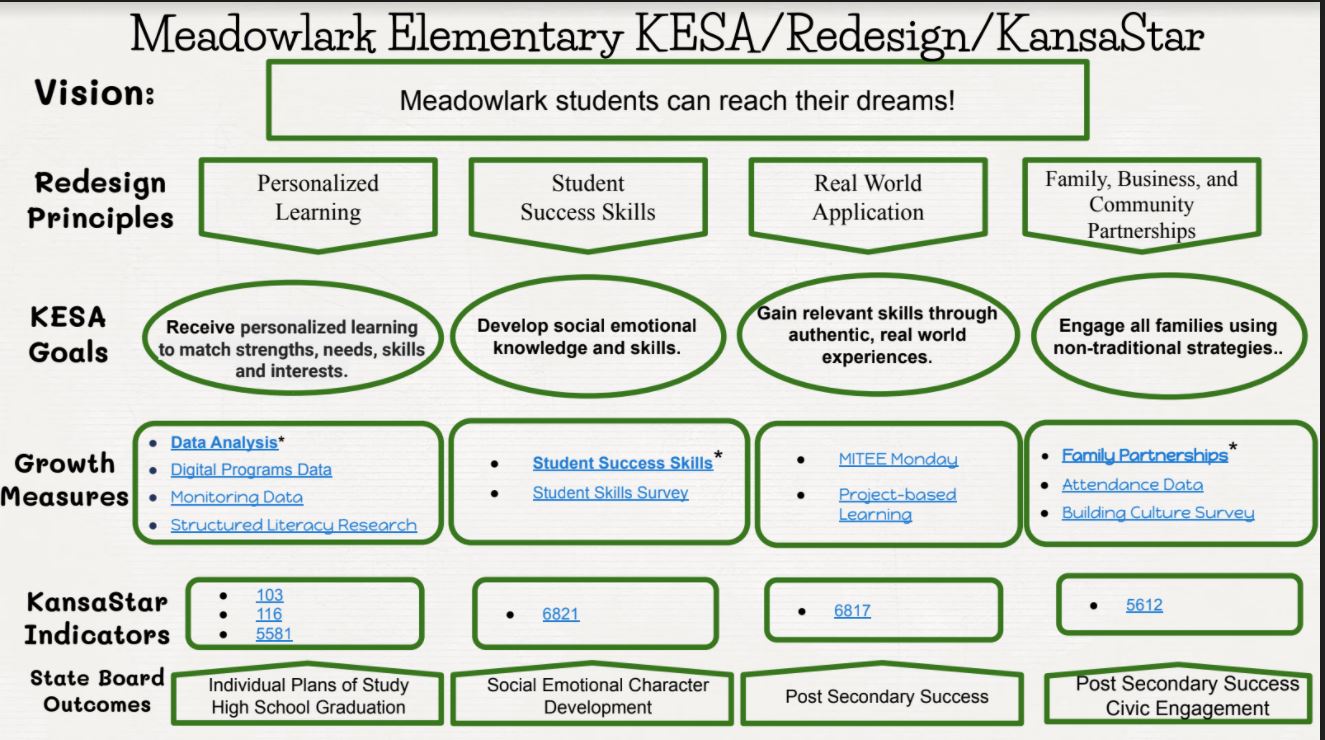 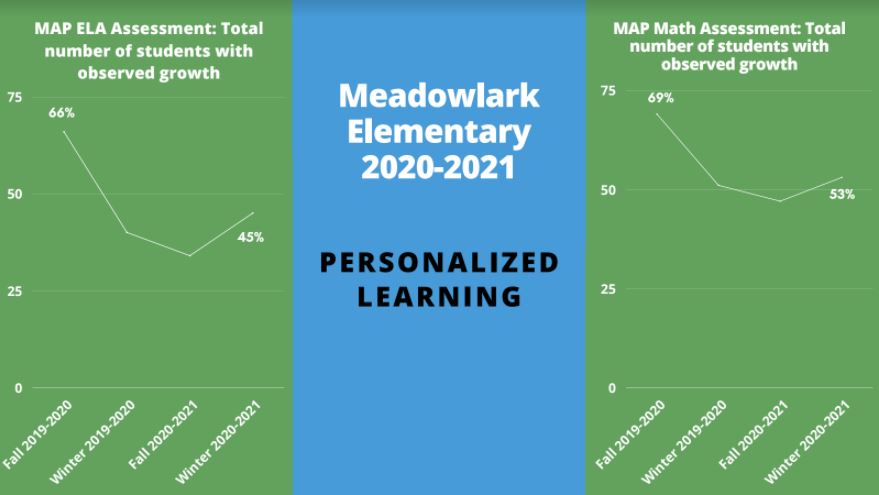 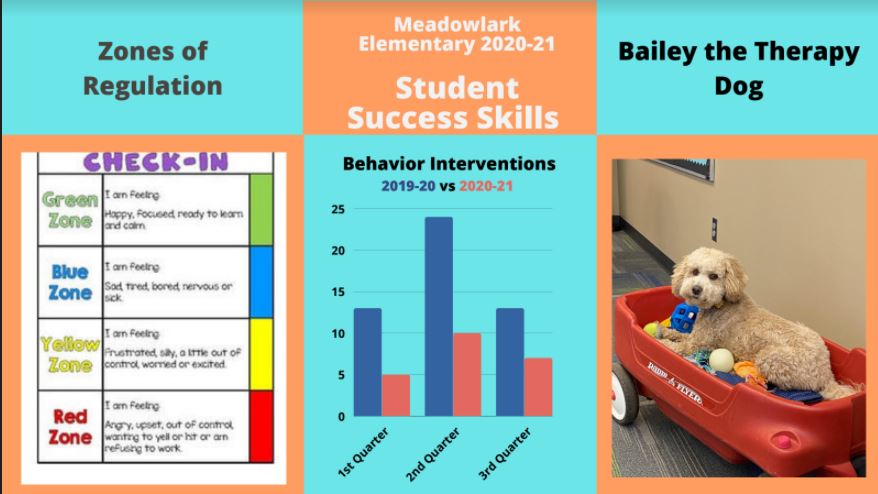 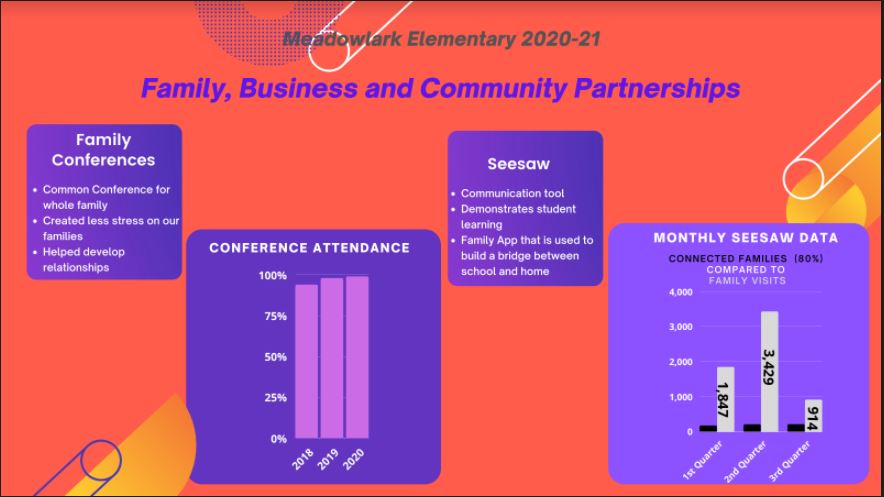 Santa Fe Trail Middle School 
Olathe USD 233
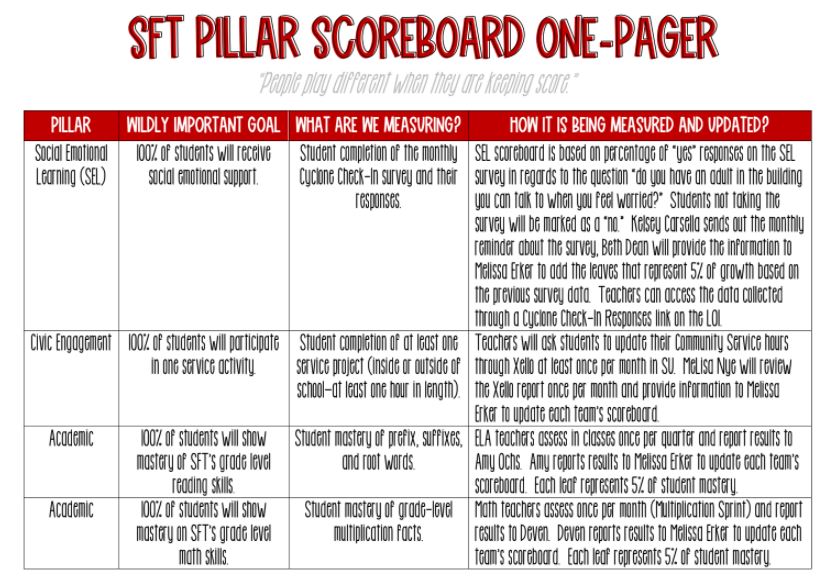 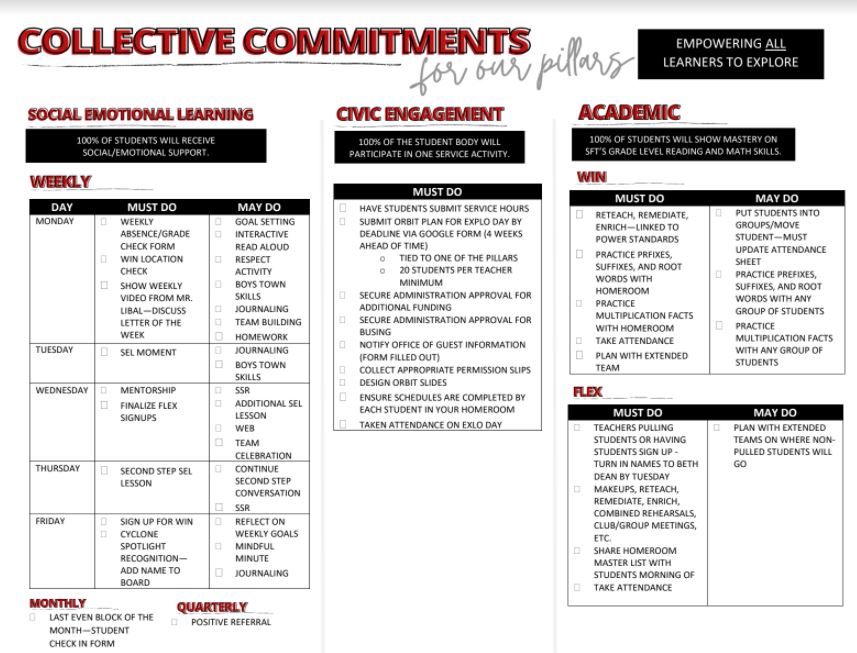 Stockton Grade School 
USD 271
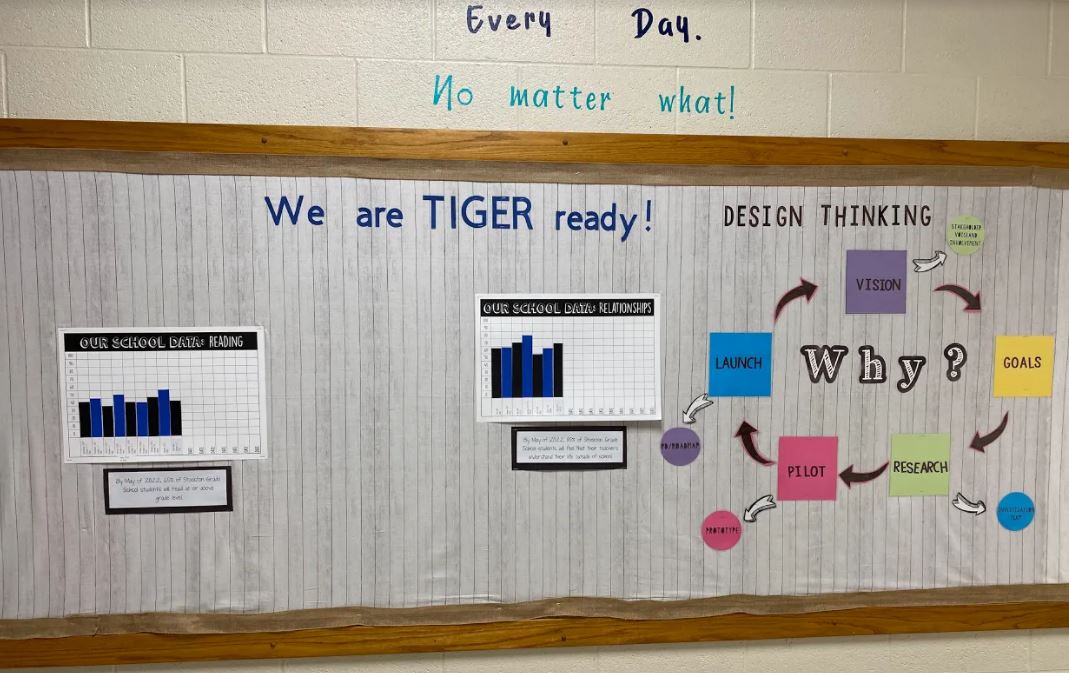 Medicine Lodge Jr/Sr High School 
North Barber County USD 254
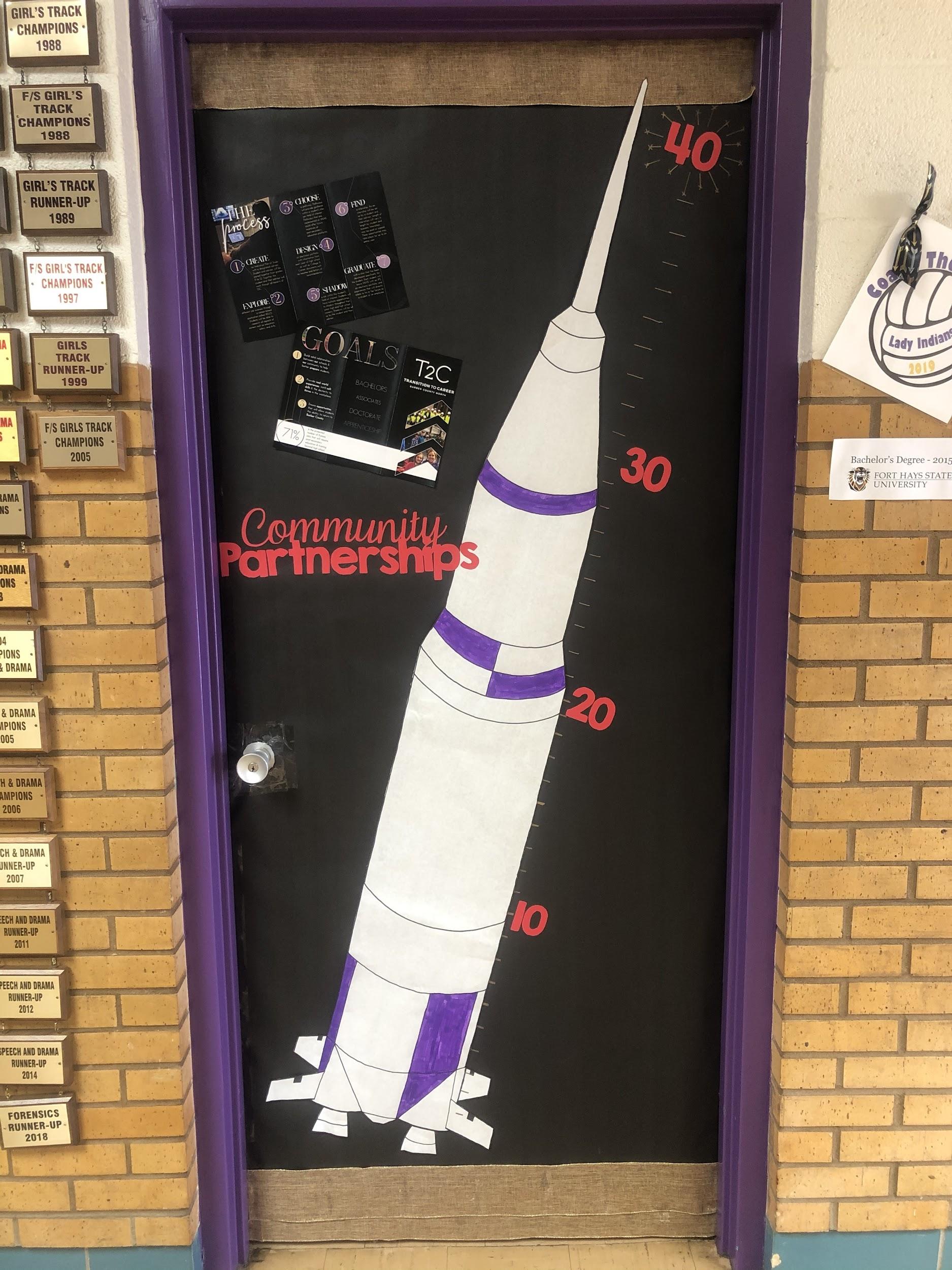 GOAL- 
Develop a successful relationship with at least 40 businesses!
Medicine Lodge Grade School (North Barber County USD 254)
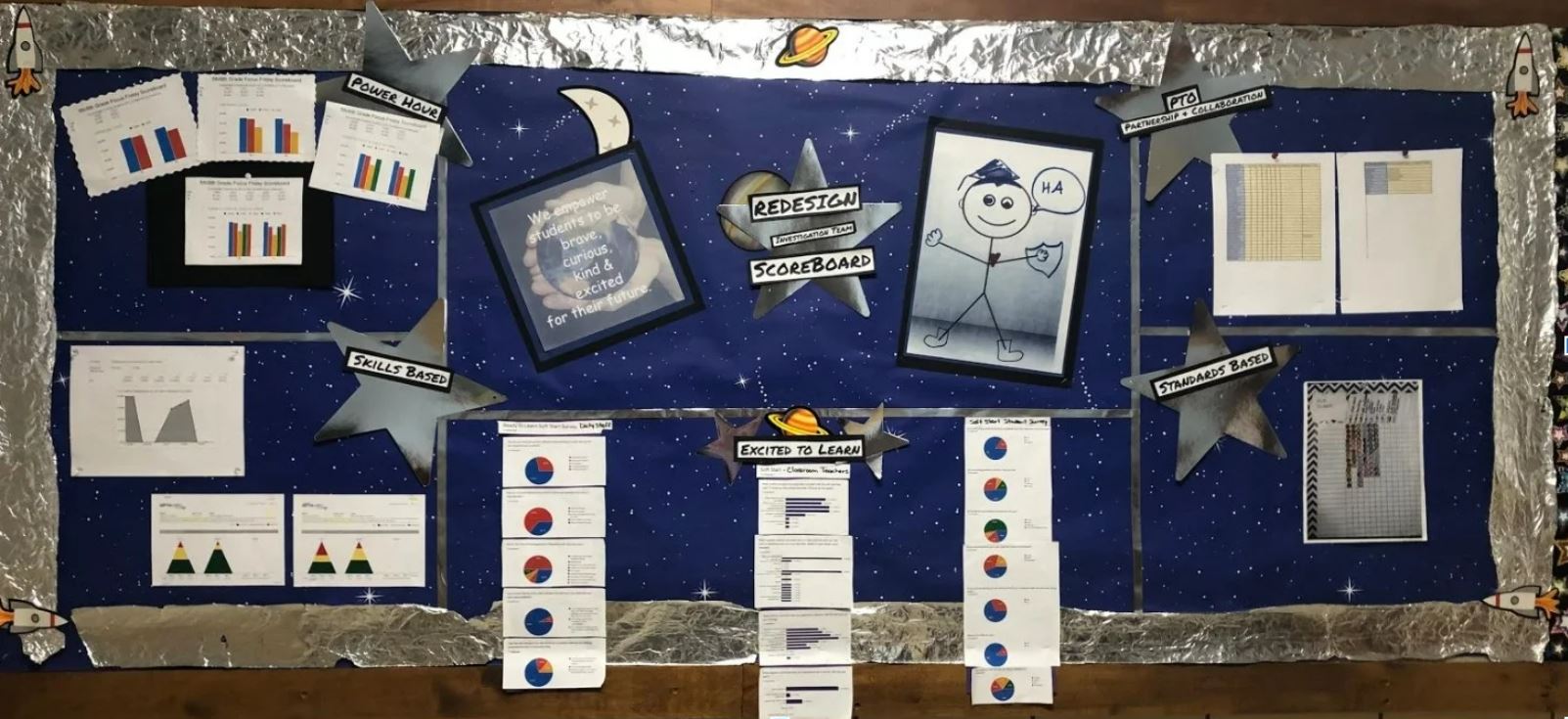 Walnut Elementary
Emporia USD 253
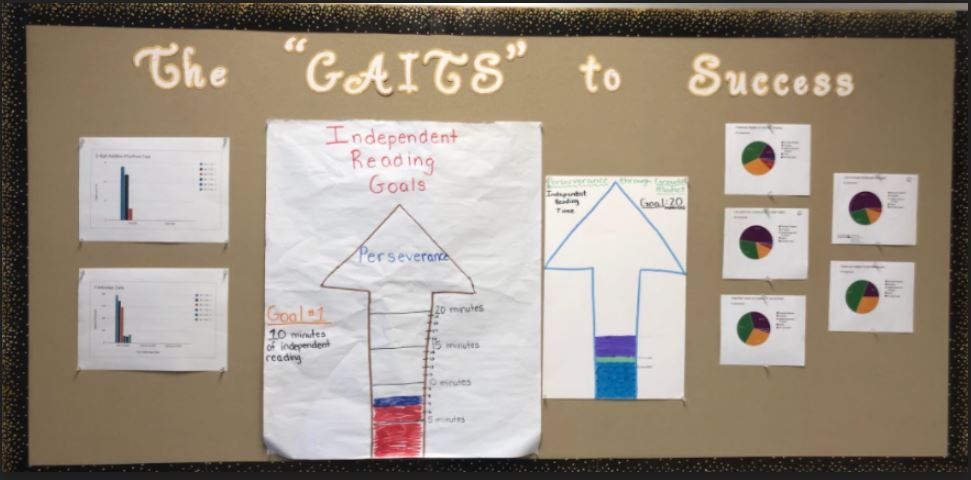 Bentley Primary School USD 440
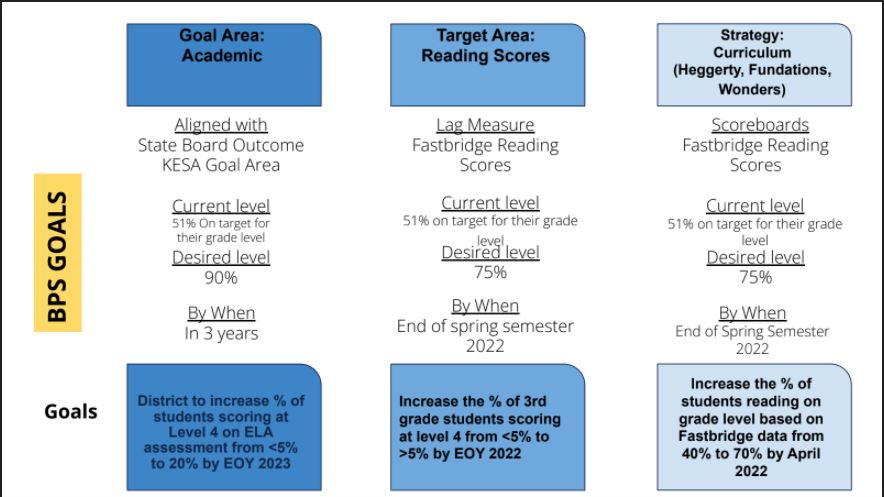 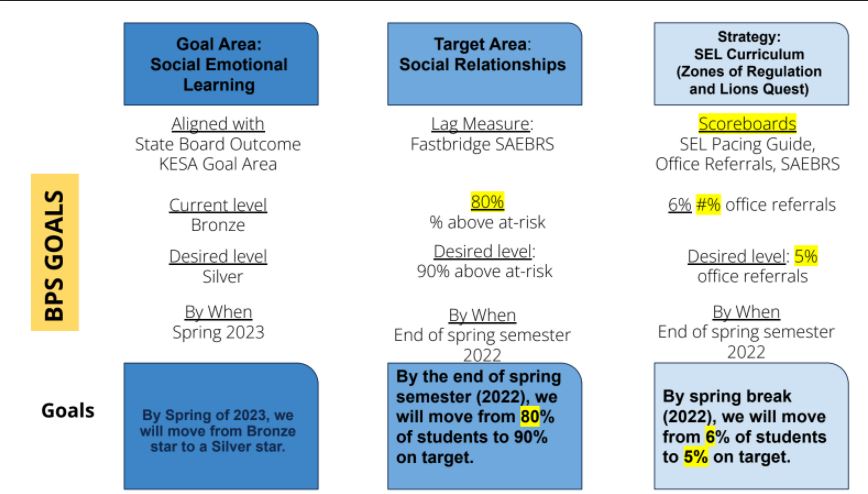 Central Elementary 
Lyons USD 405
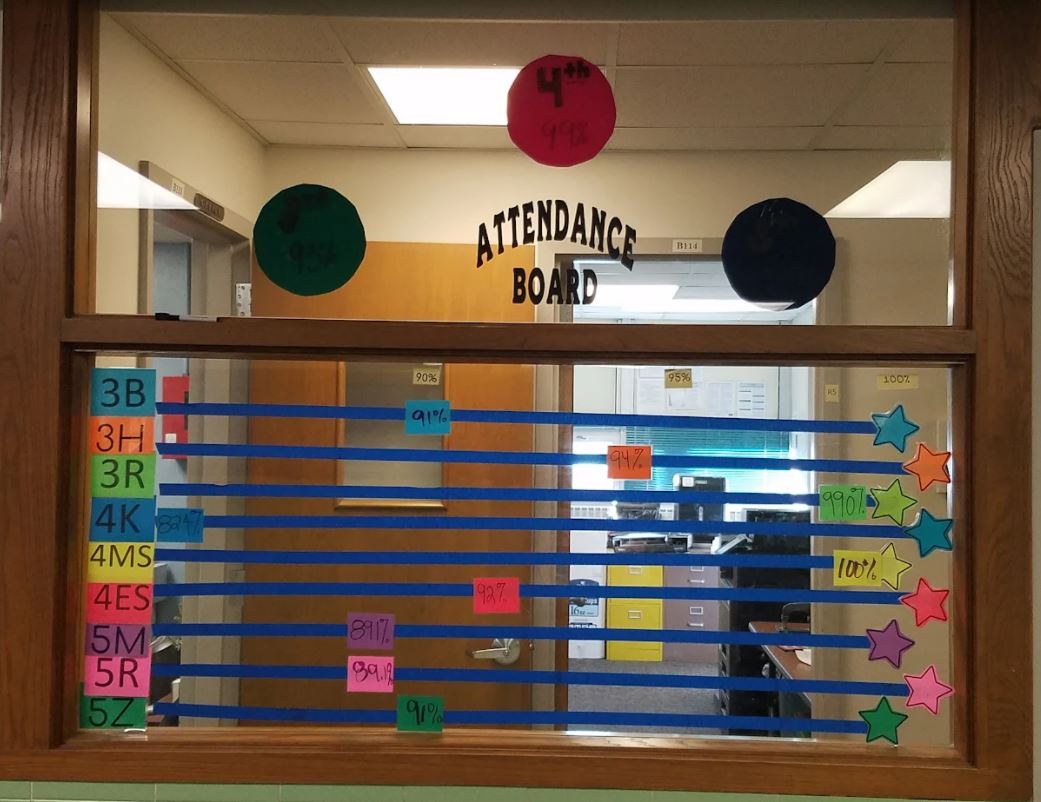 Overbrook Attendance Center
USD 434
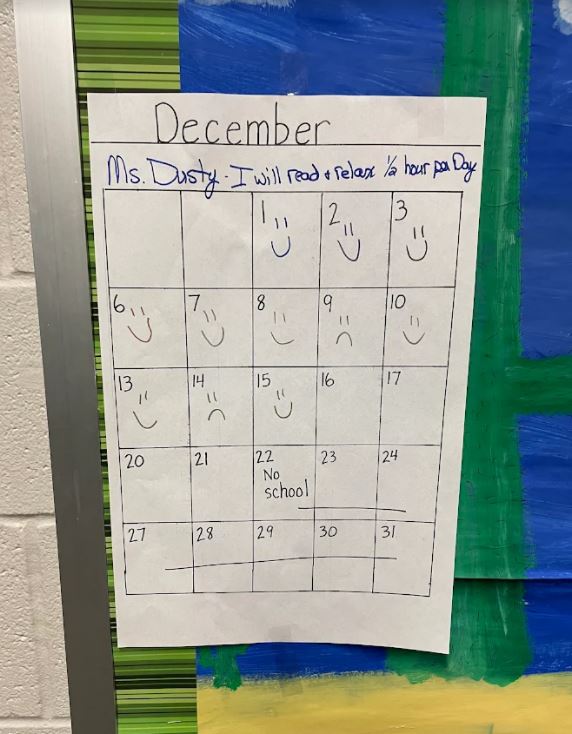 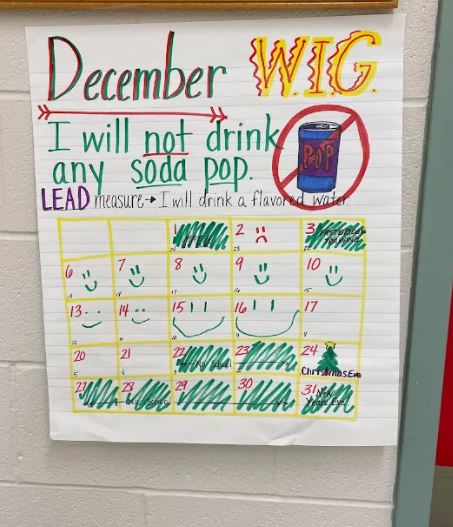 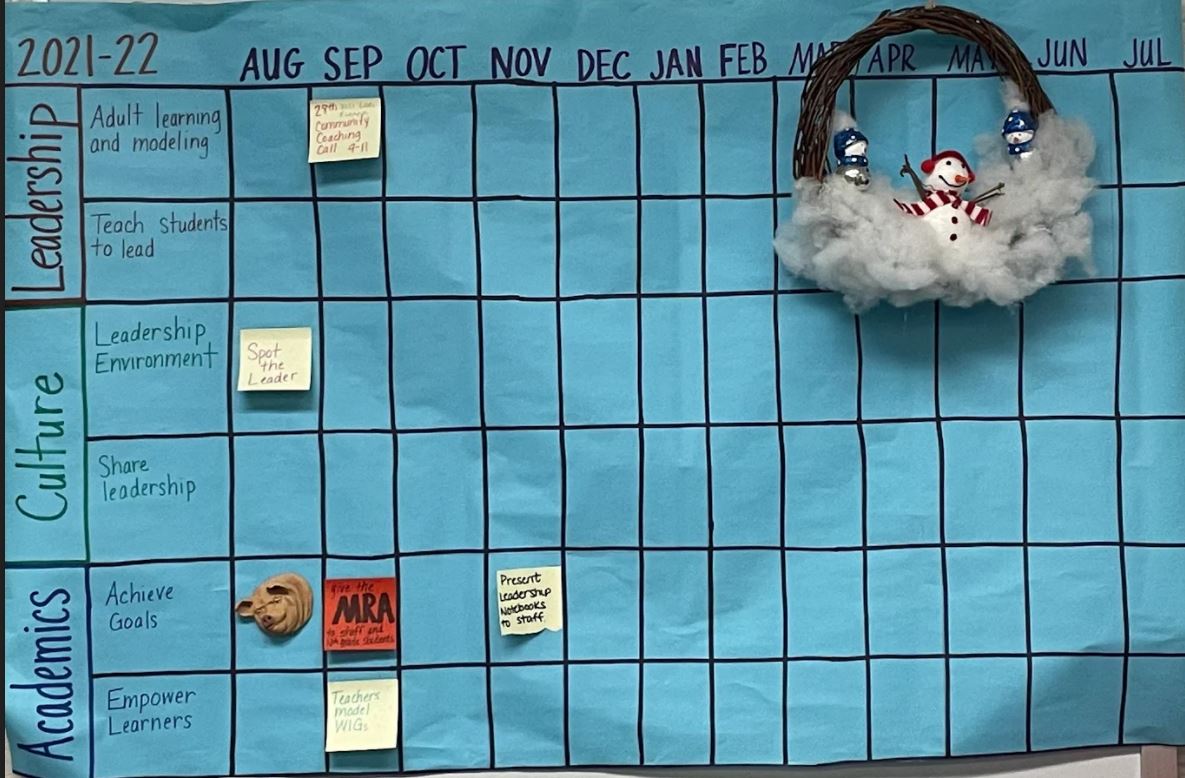 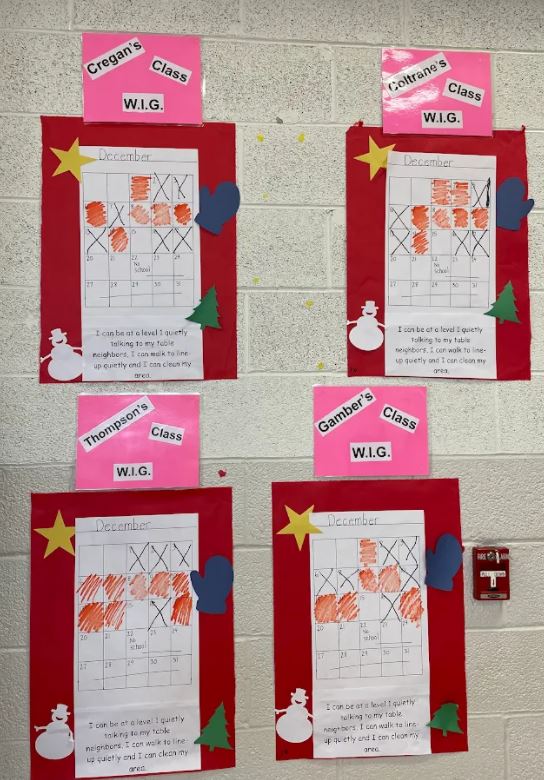 Park Elementary 
Lyons USD 405
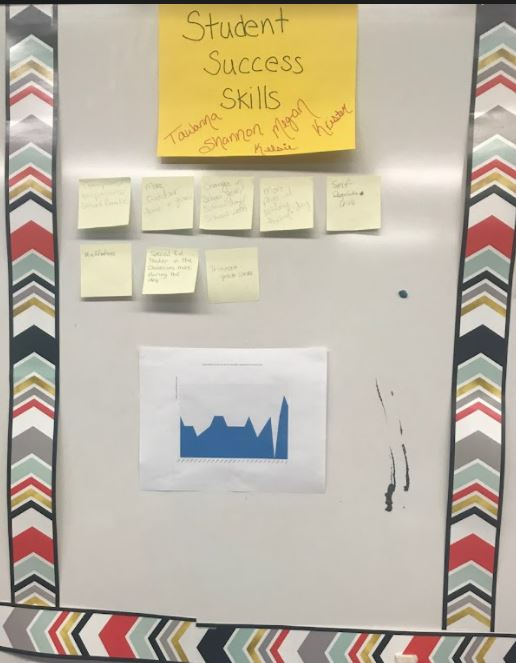 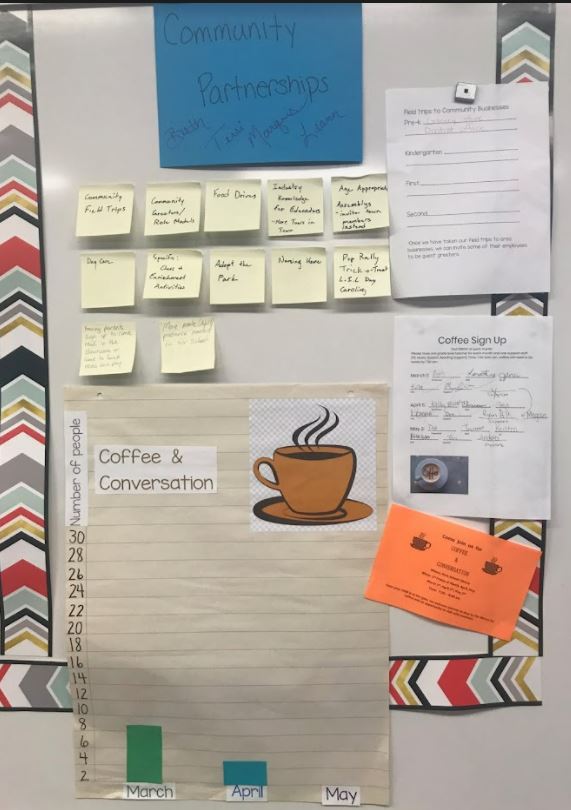 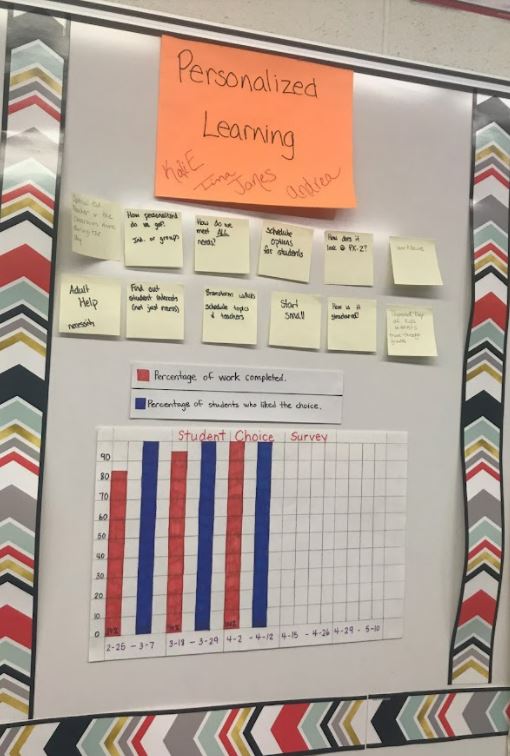 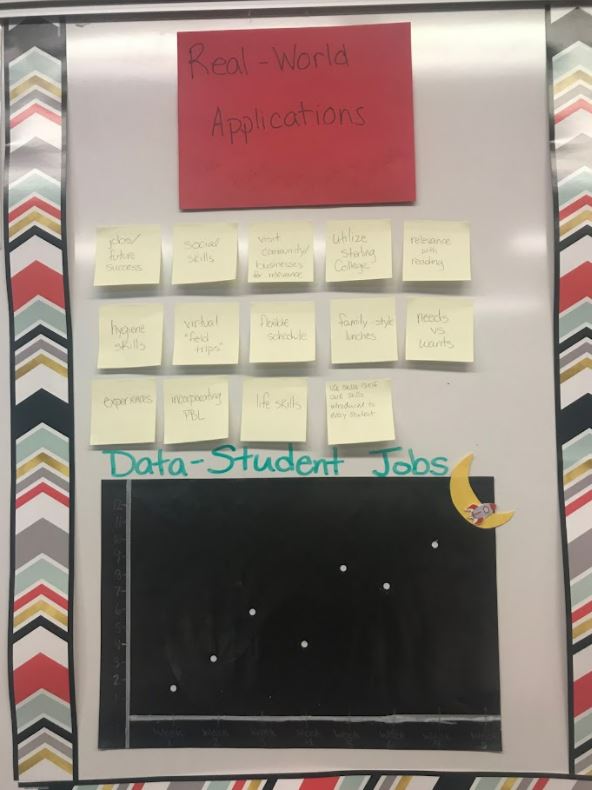 Fowler USD 225
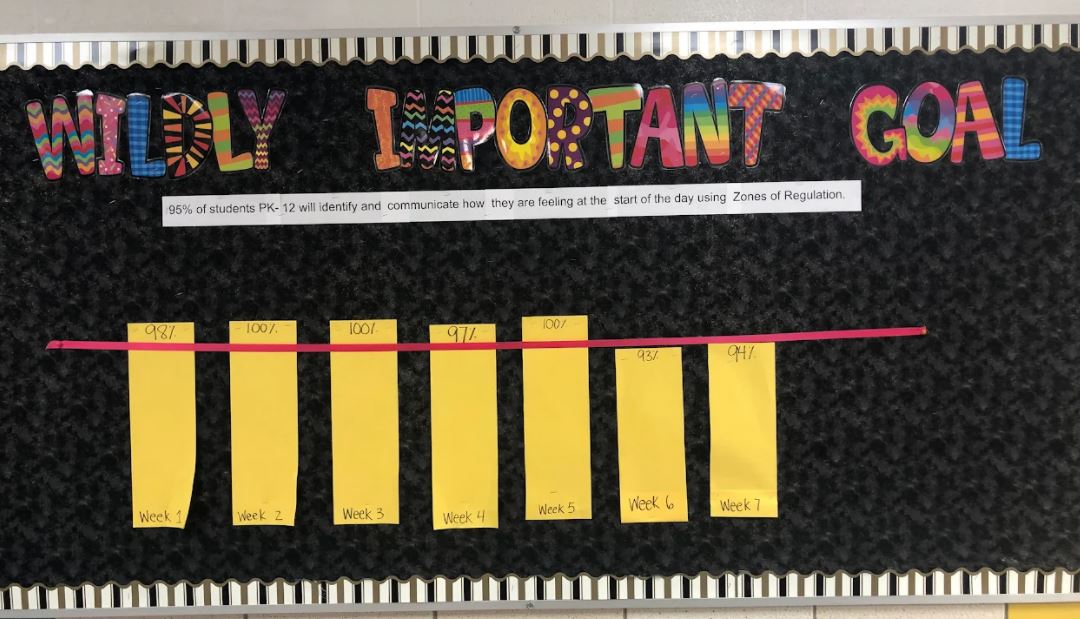 North Elementary 
Goodland USD 352
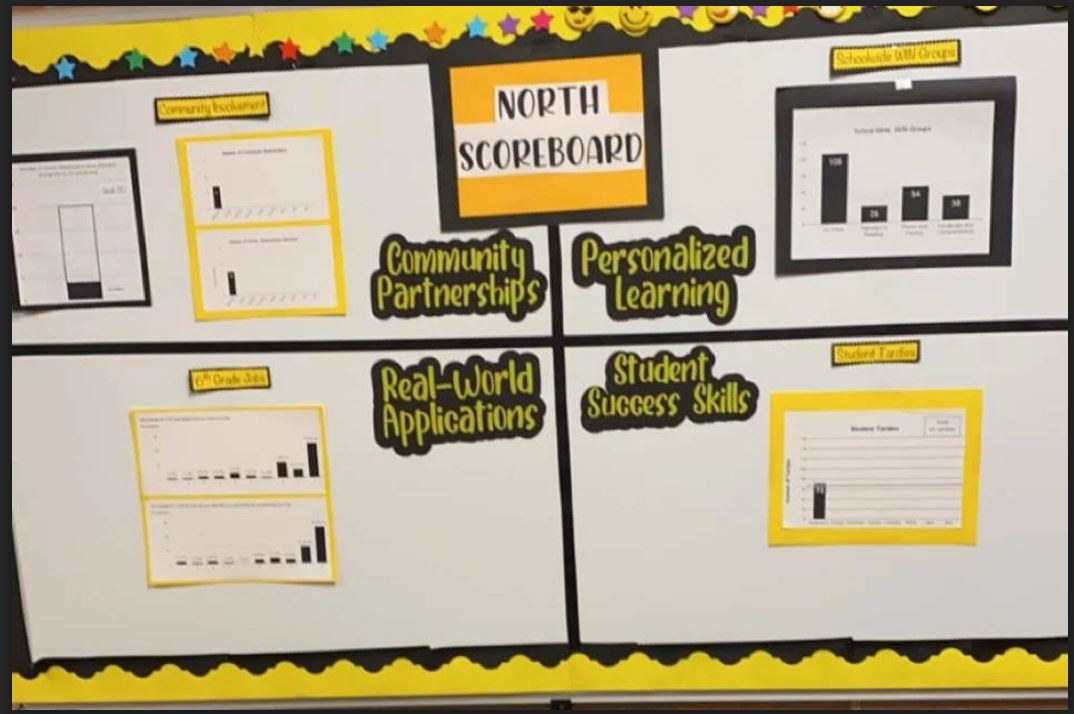 Wiley Elementary School 
Hutchinson USD 308
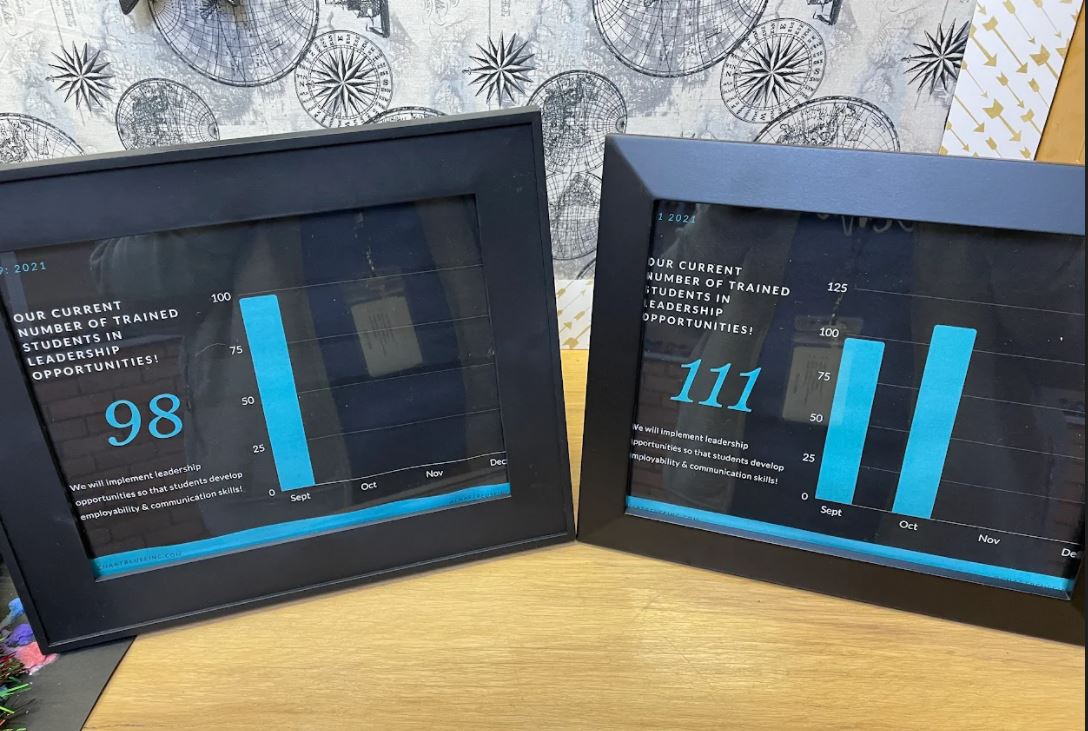 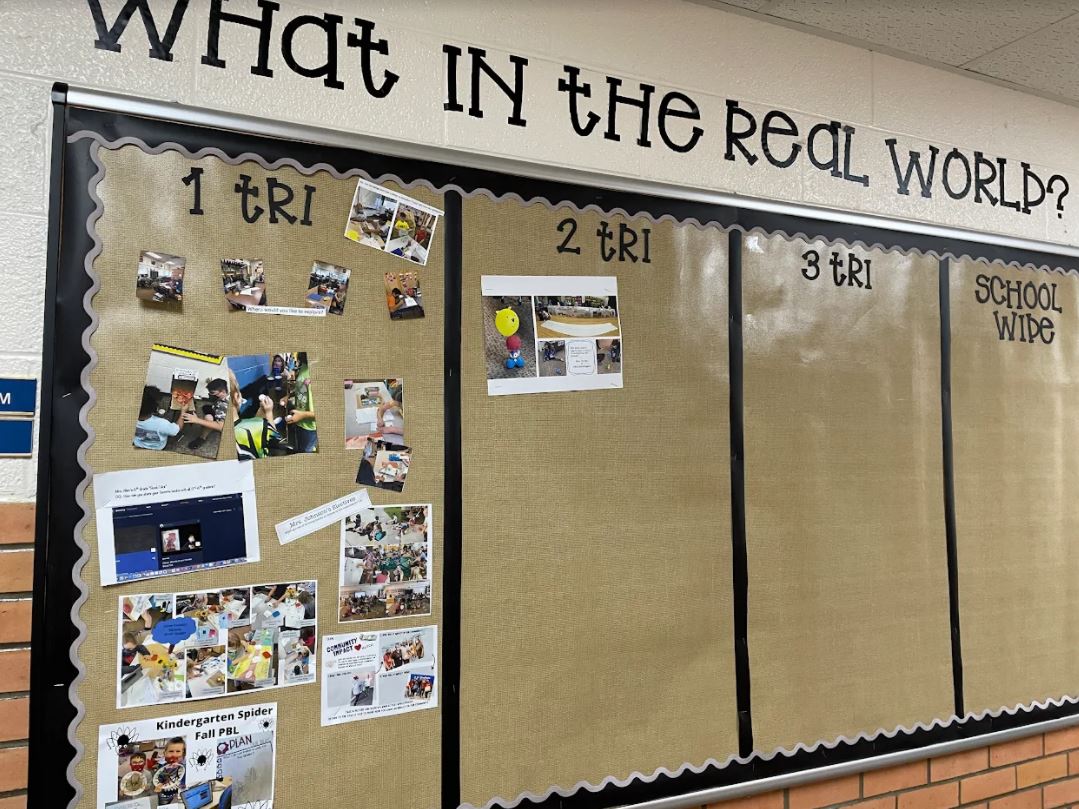 Lincoln ElementaryHays USD 489
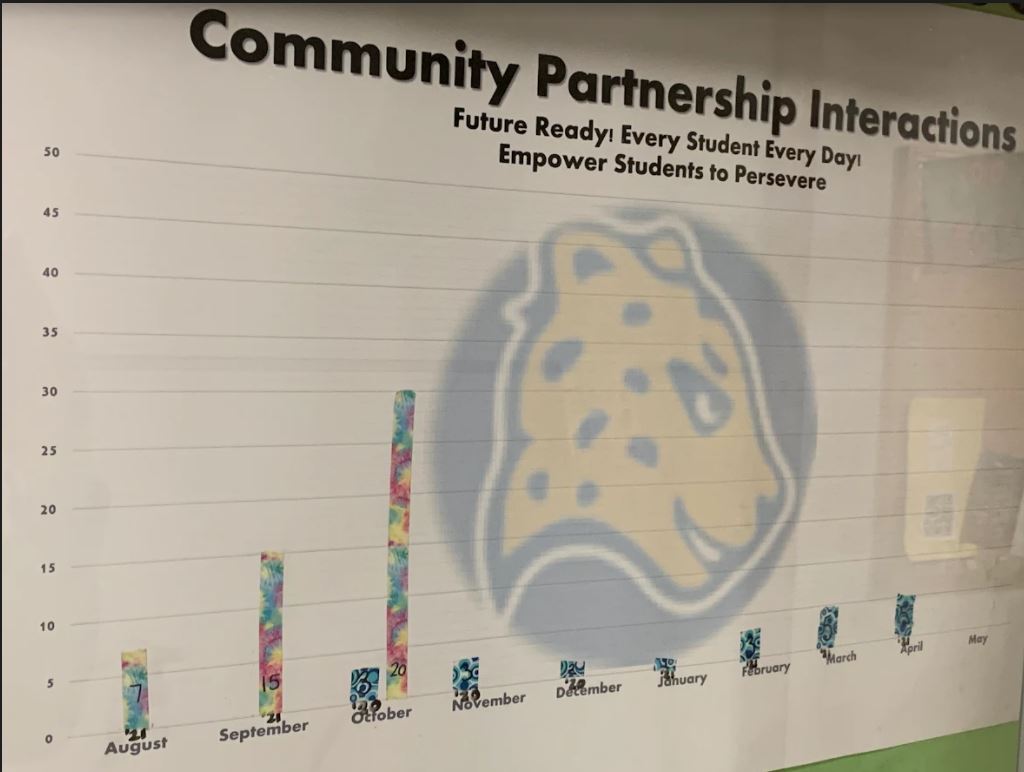 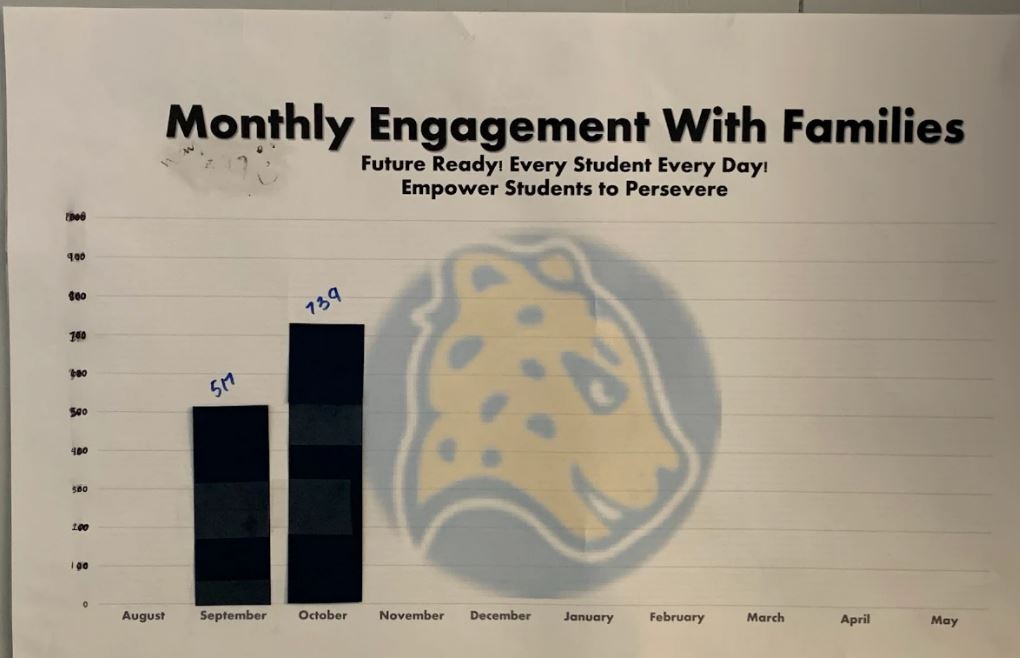 Lincoln Elementary School 
Hutchinson USD 308
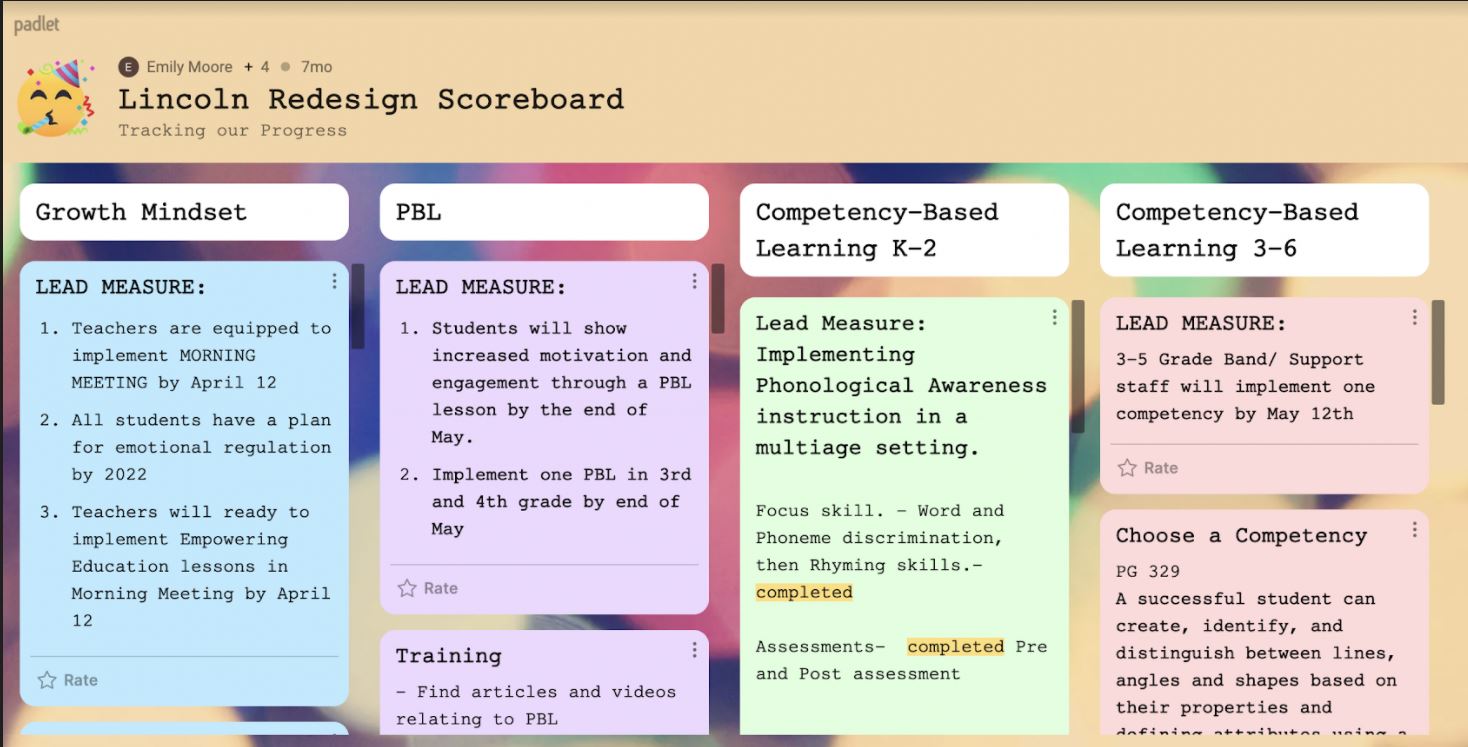 Remington Elementary 
USD 206
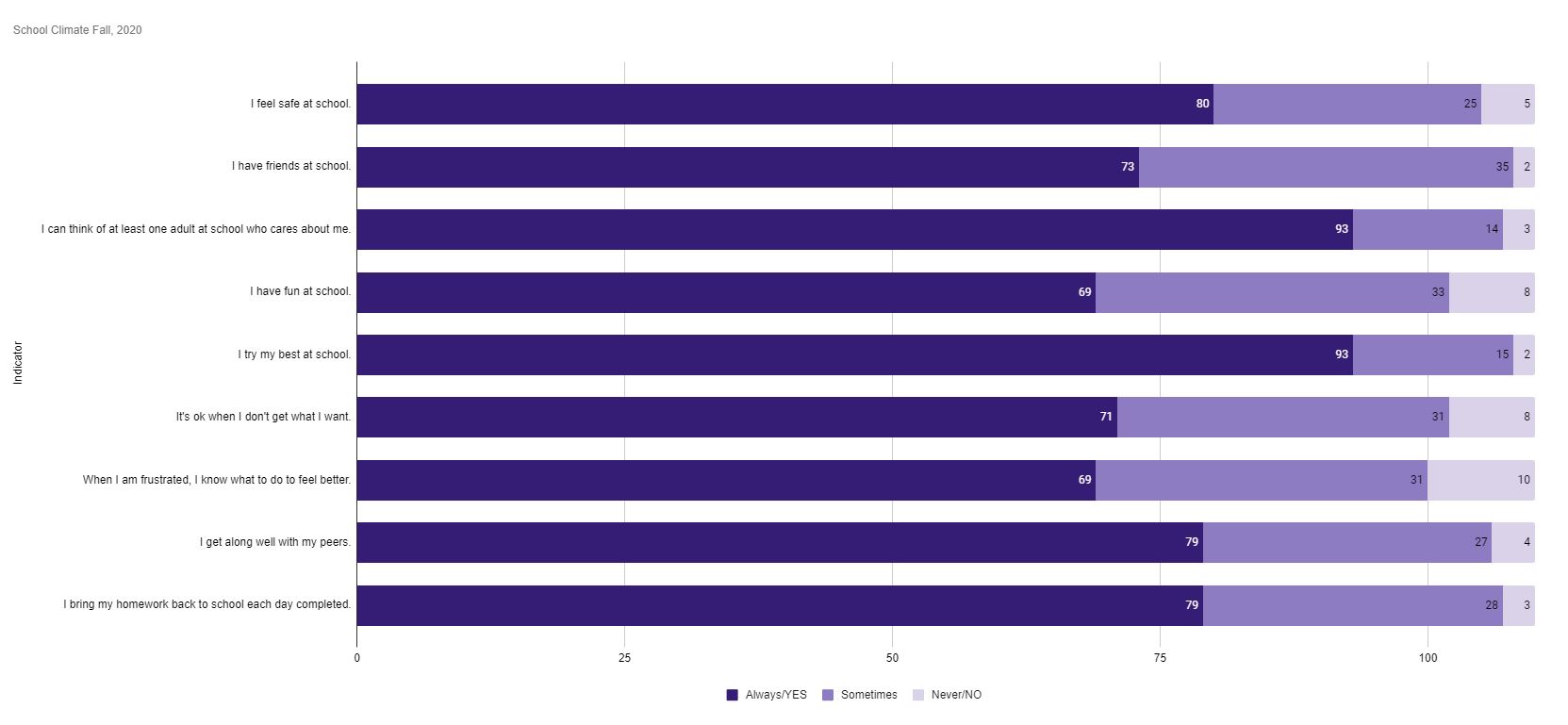 Burrton 
USD 369
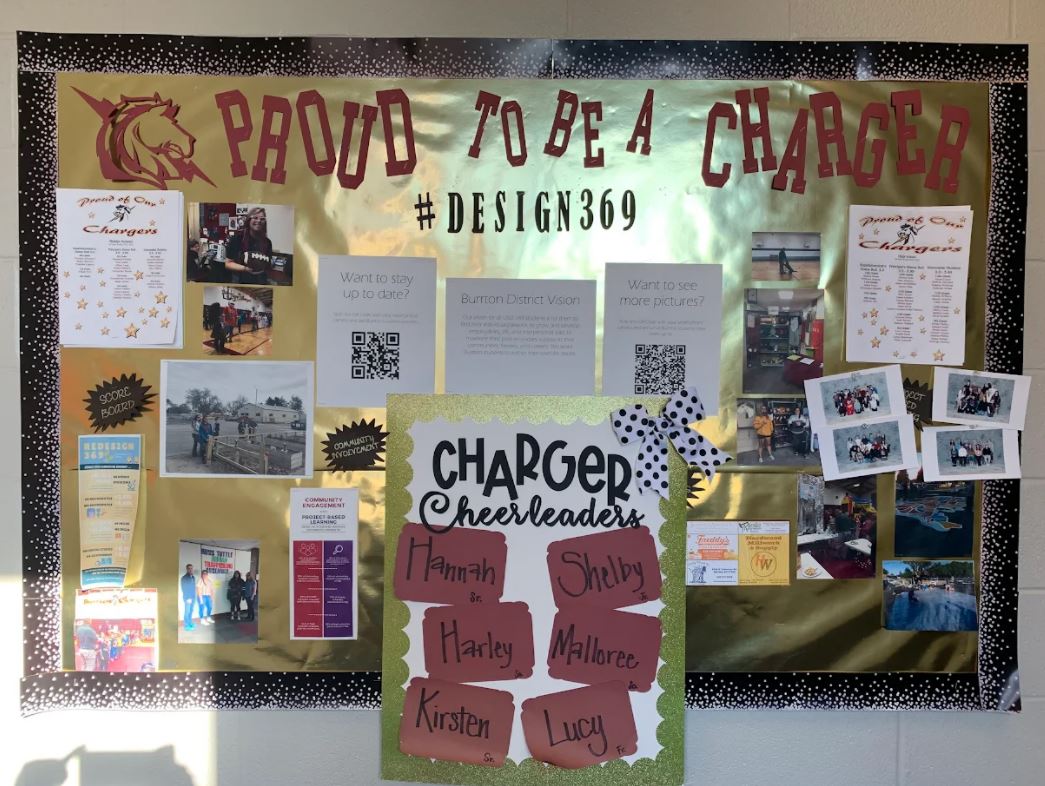 Bennington High School 
USD 240
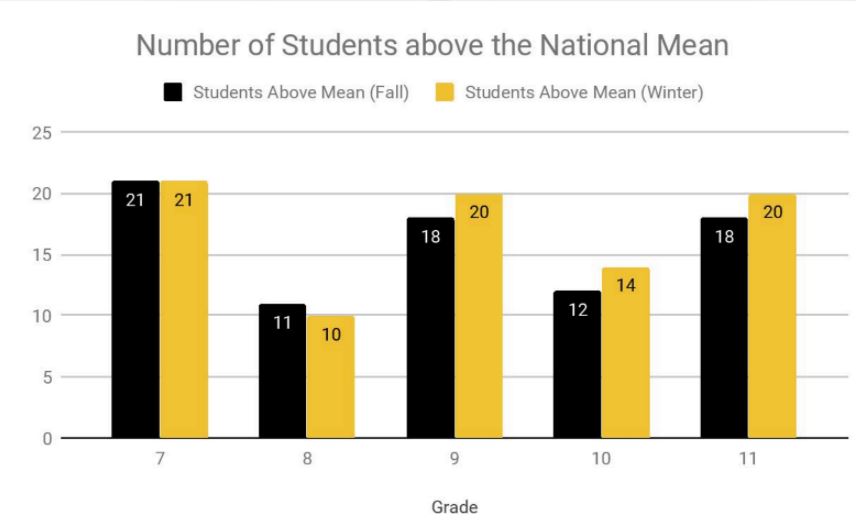 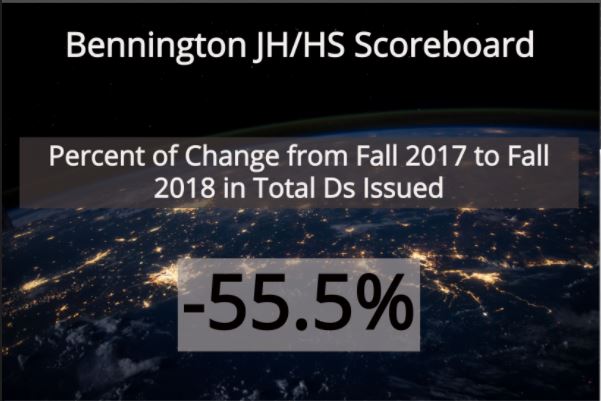 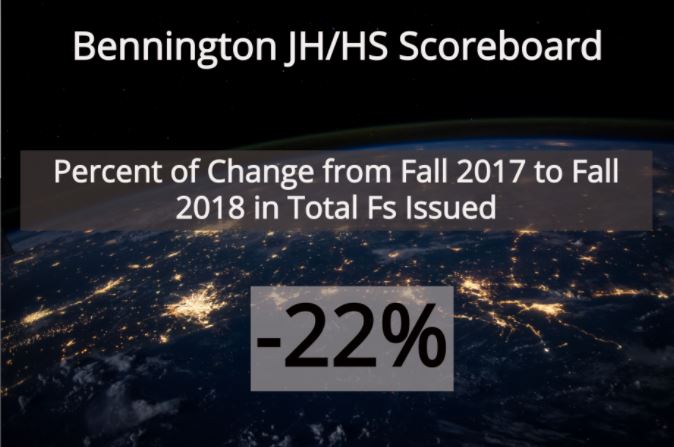 Hillsboro Middle/High School 
USD 410
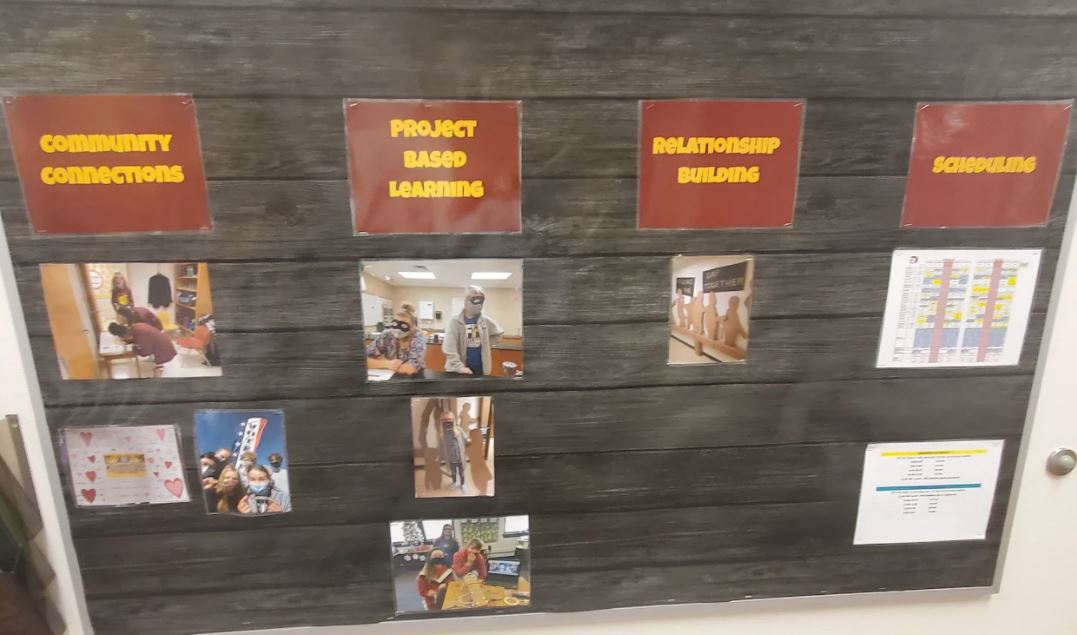 Ottawa High School
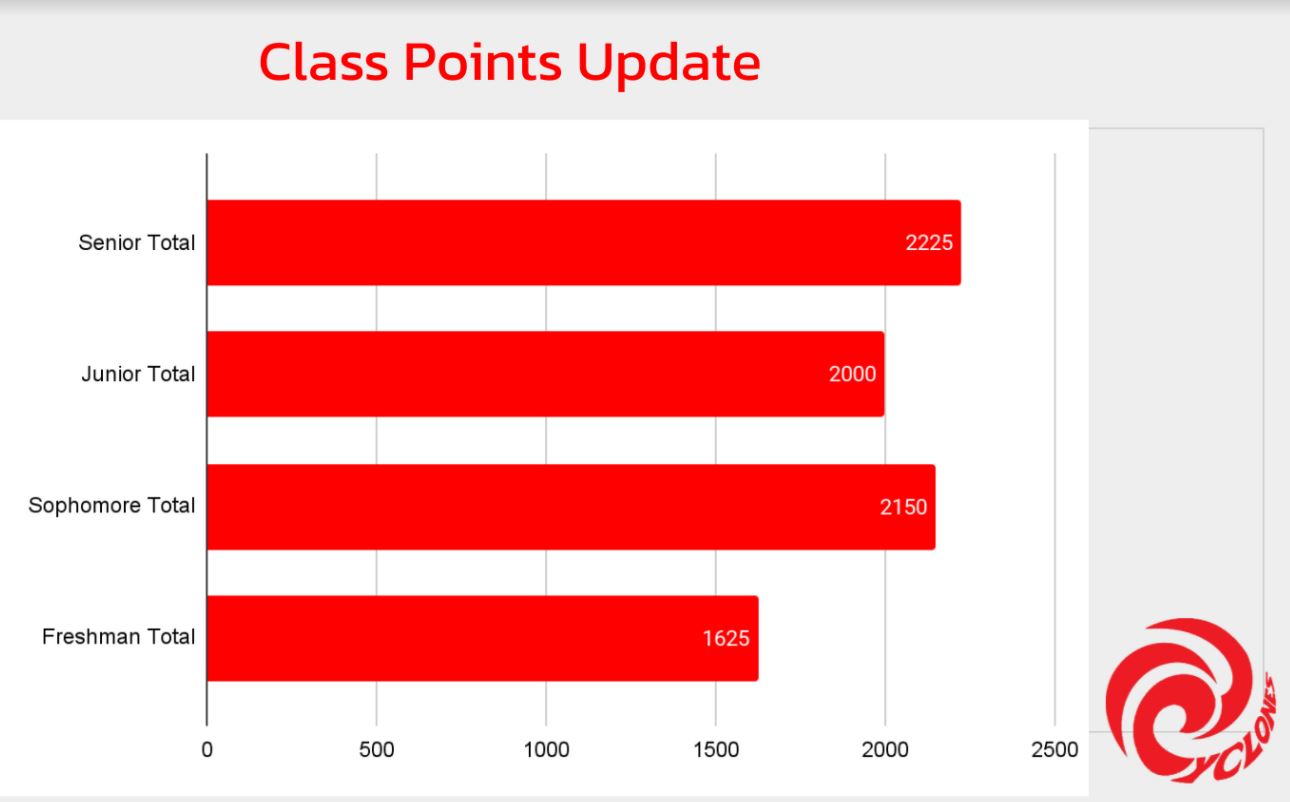 Minneapolis Jr/Sr High School
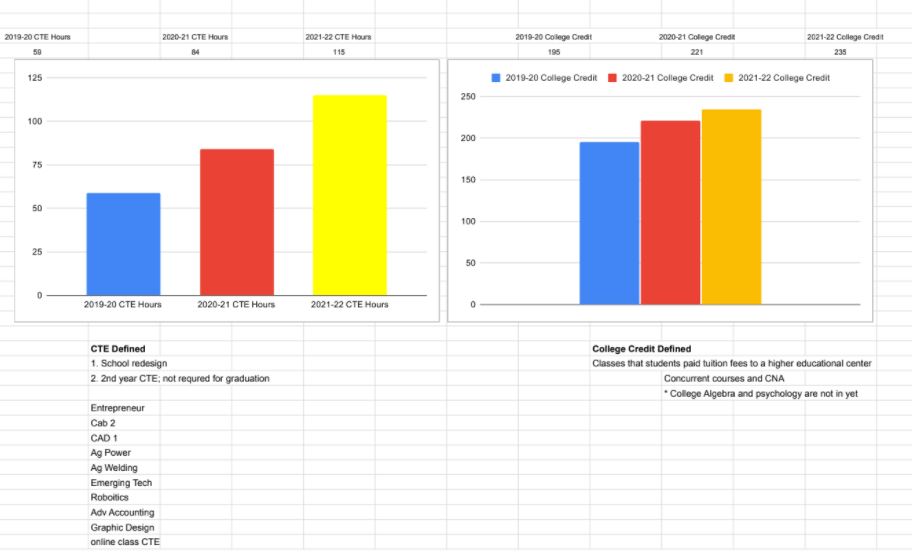 South Breeze Elementary (Newton)
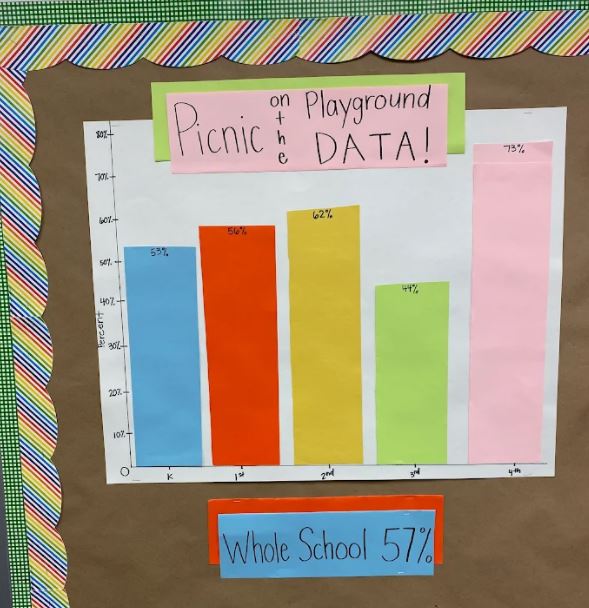 Redesign@ksde.org